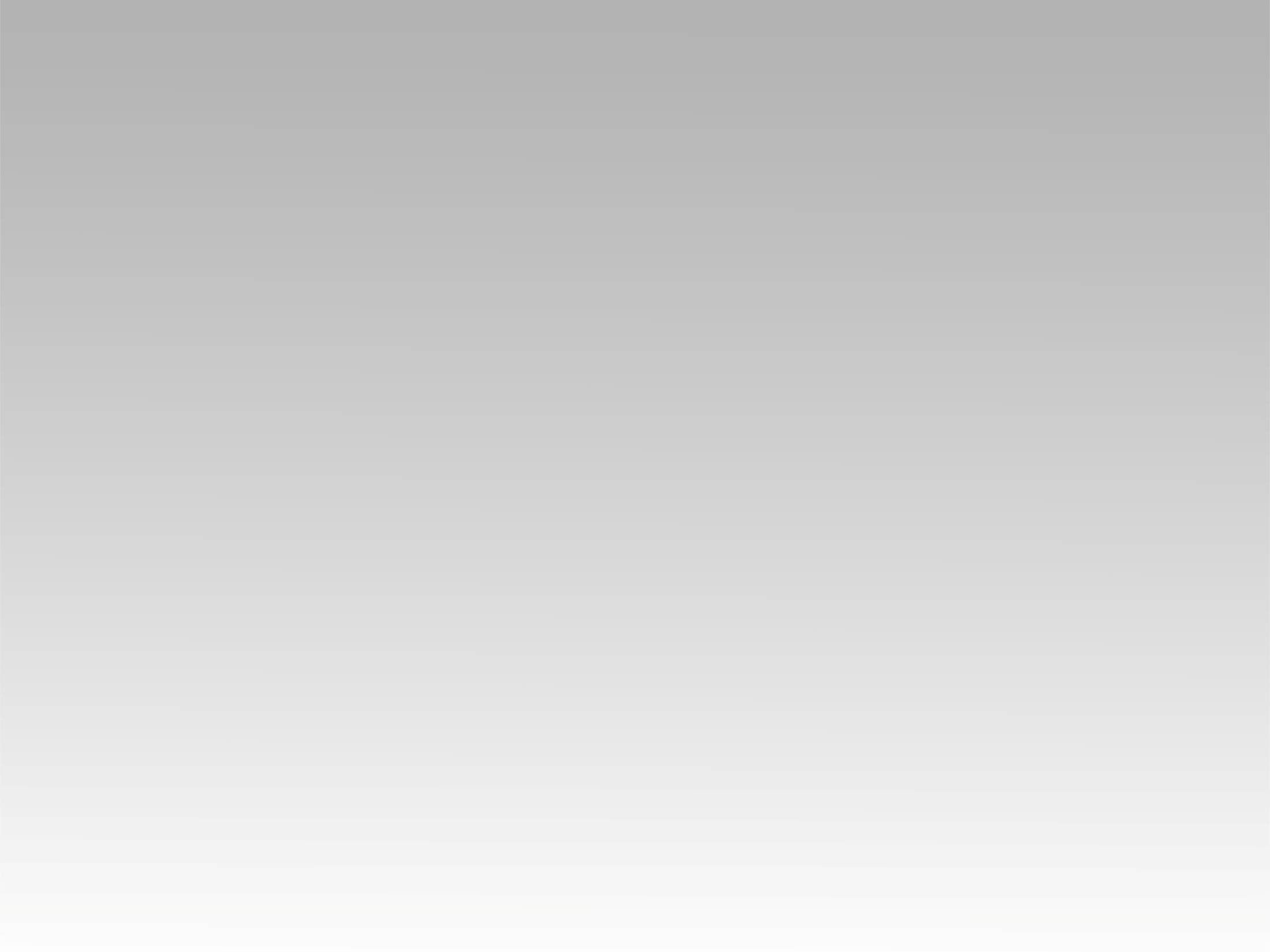 ترنيمة 
ربي اجذبني
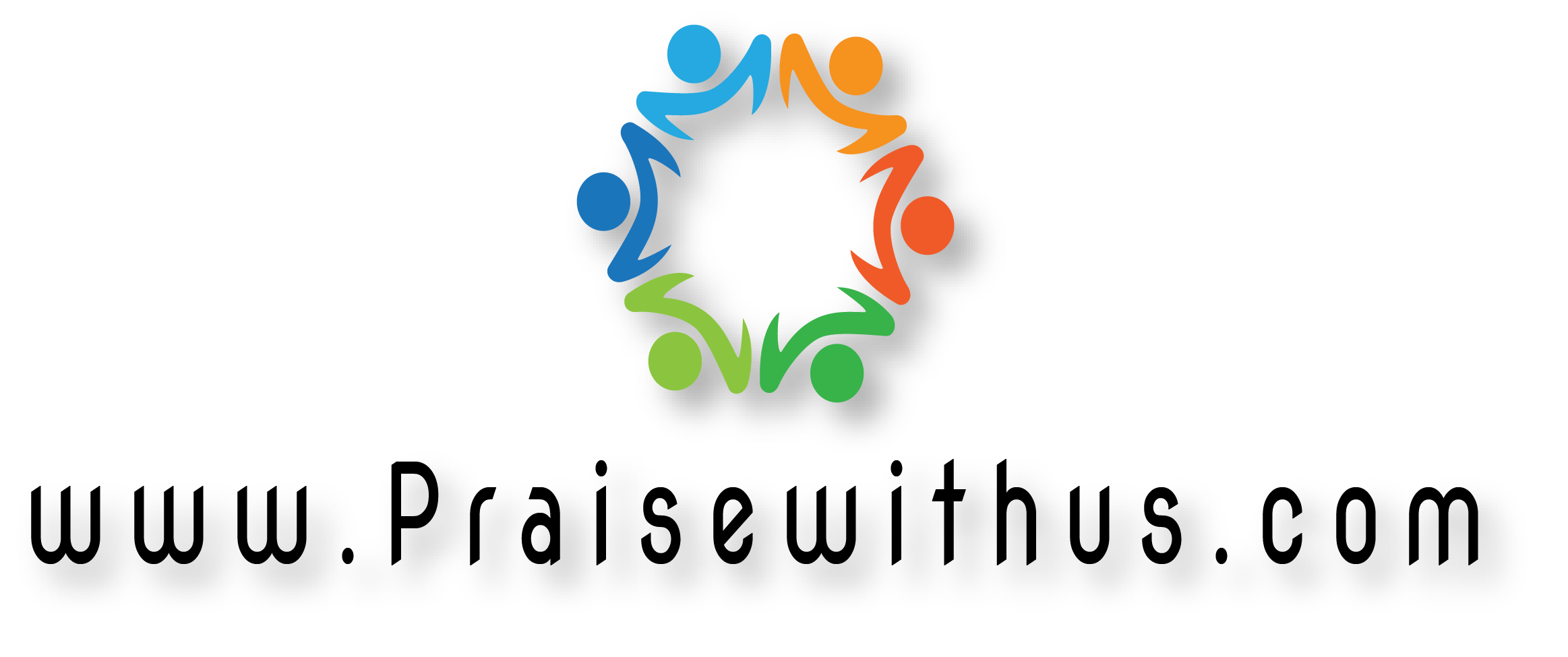 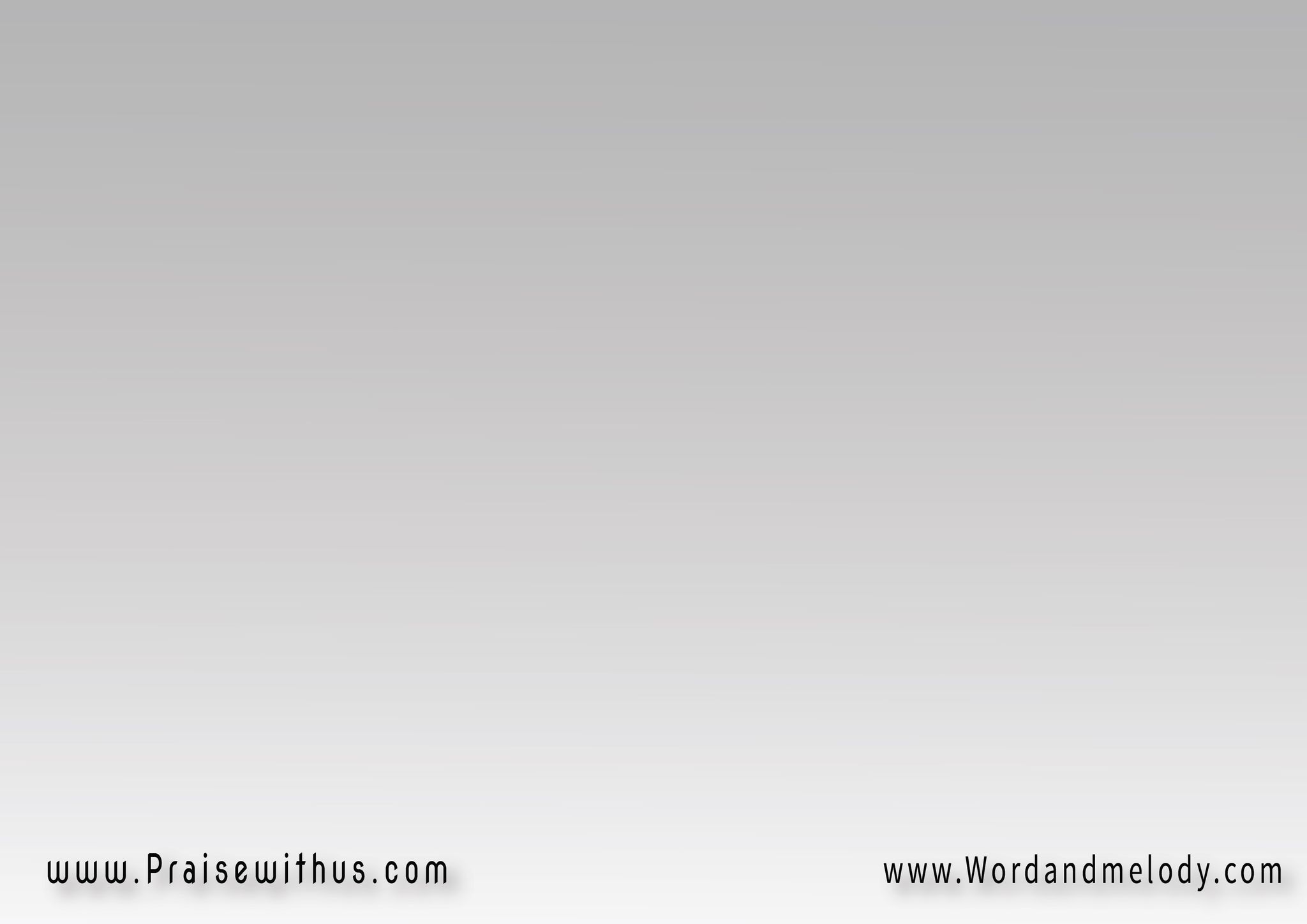 1- ربي اجذبني 
وراك فأجري
قدس حياتي حياتي 
قلبي وفكري
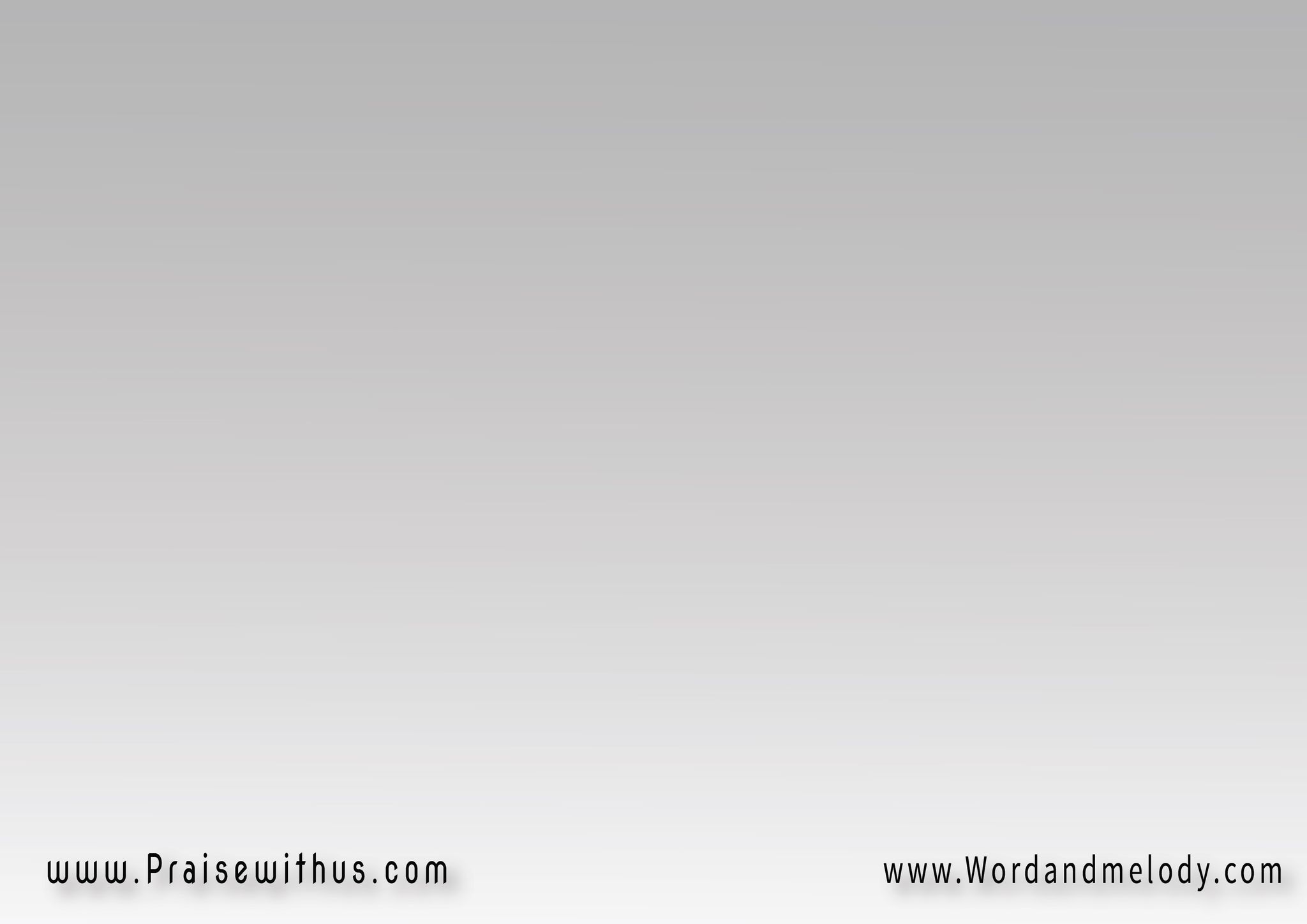 2- أدخلني الملك 
إلي حجاله
فسر قلبي قلبي 
إذ رأى جماله
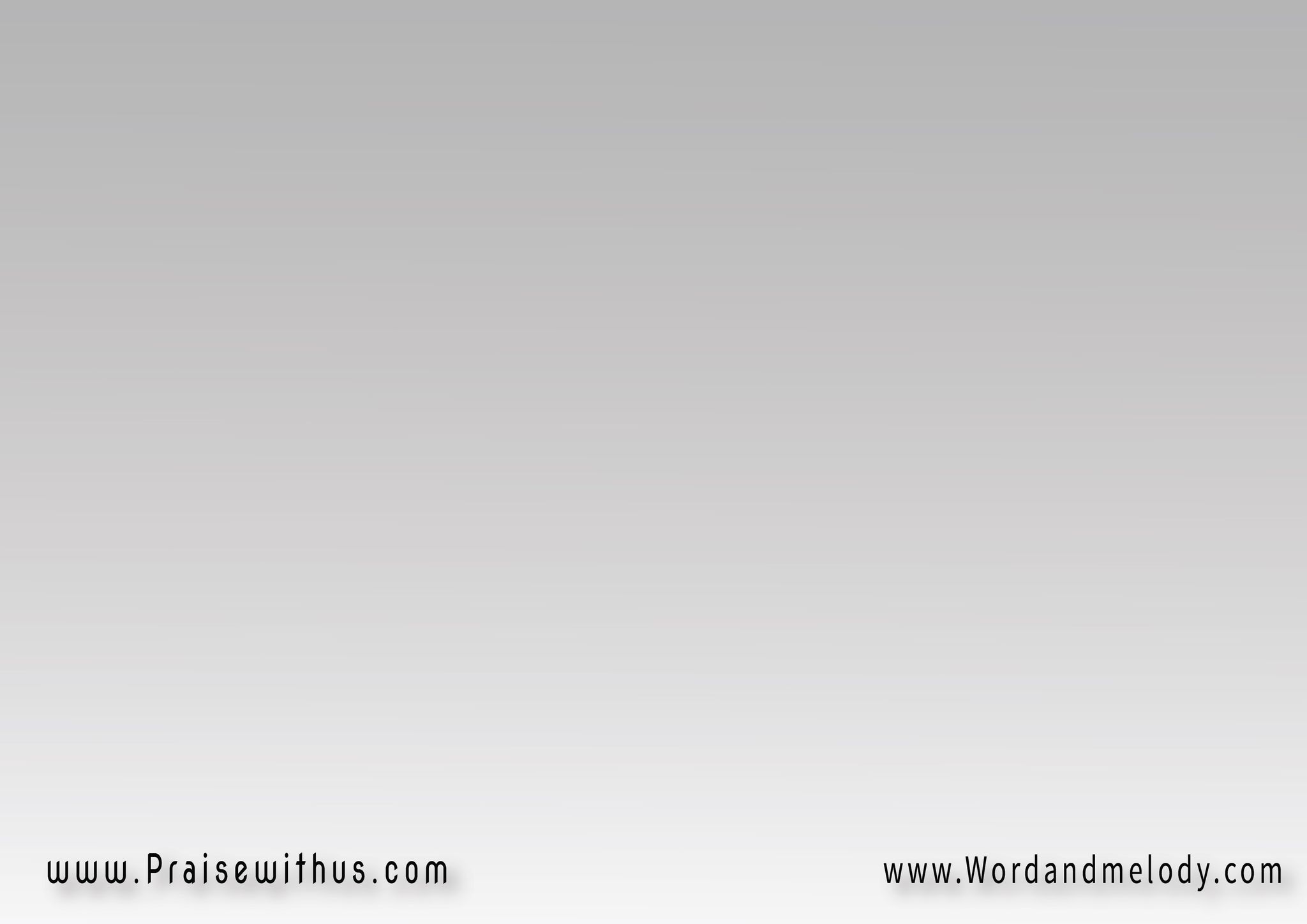 3- قد كنت سودا 
كخيام قيدار
ألبسني ربي 
ربي كل الأنوار
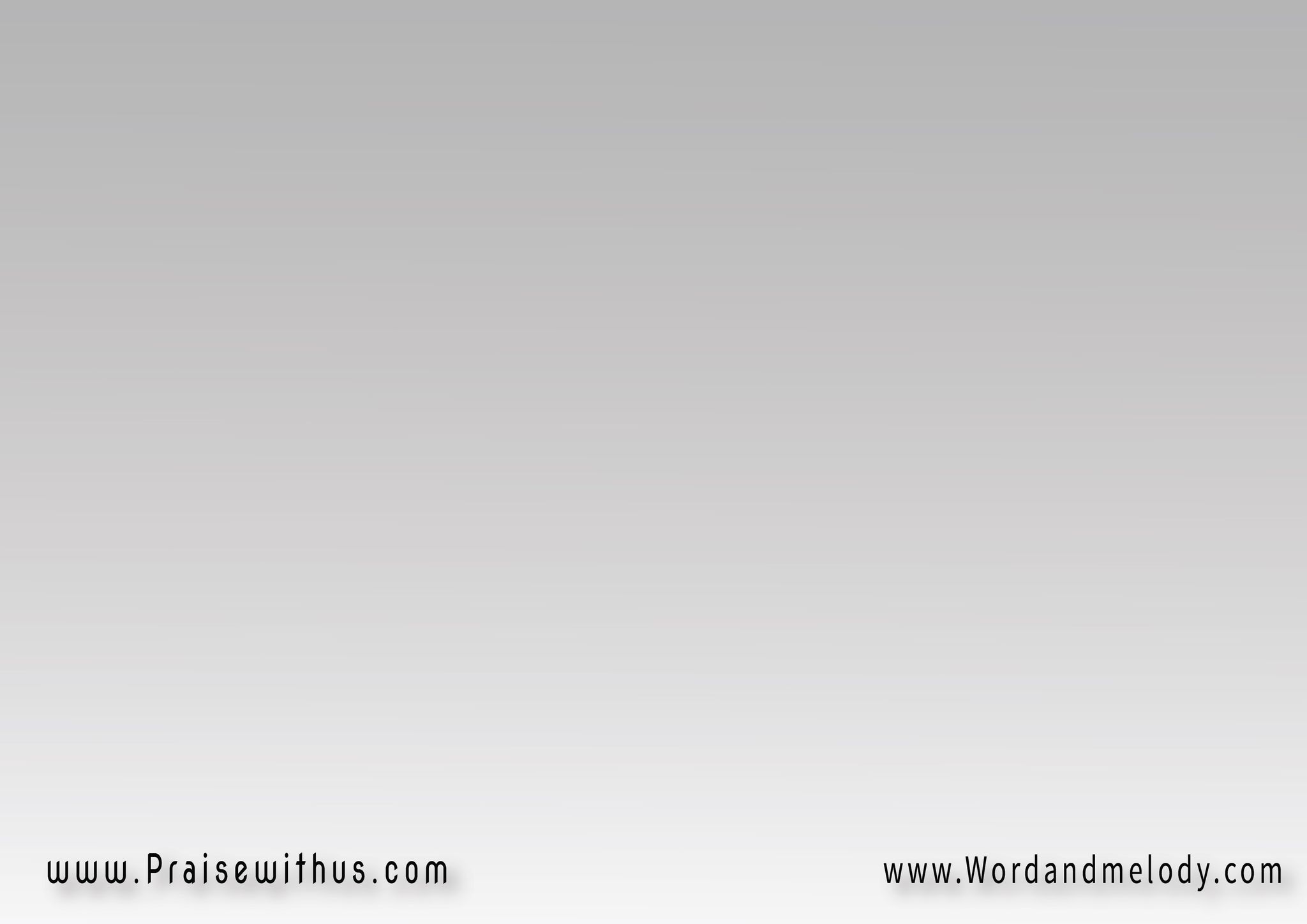 4- أنا جميلة 
مع كوني سودا
يسوع ربي 
ربي هو جمالي
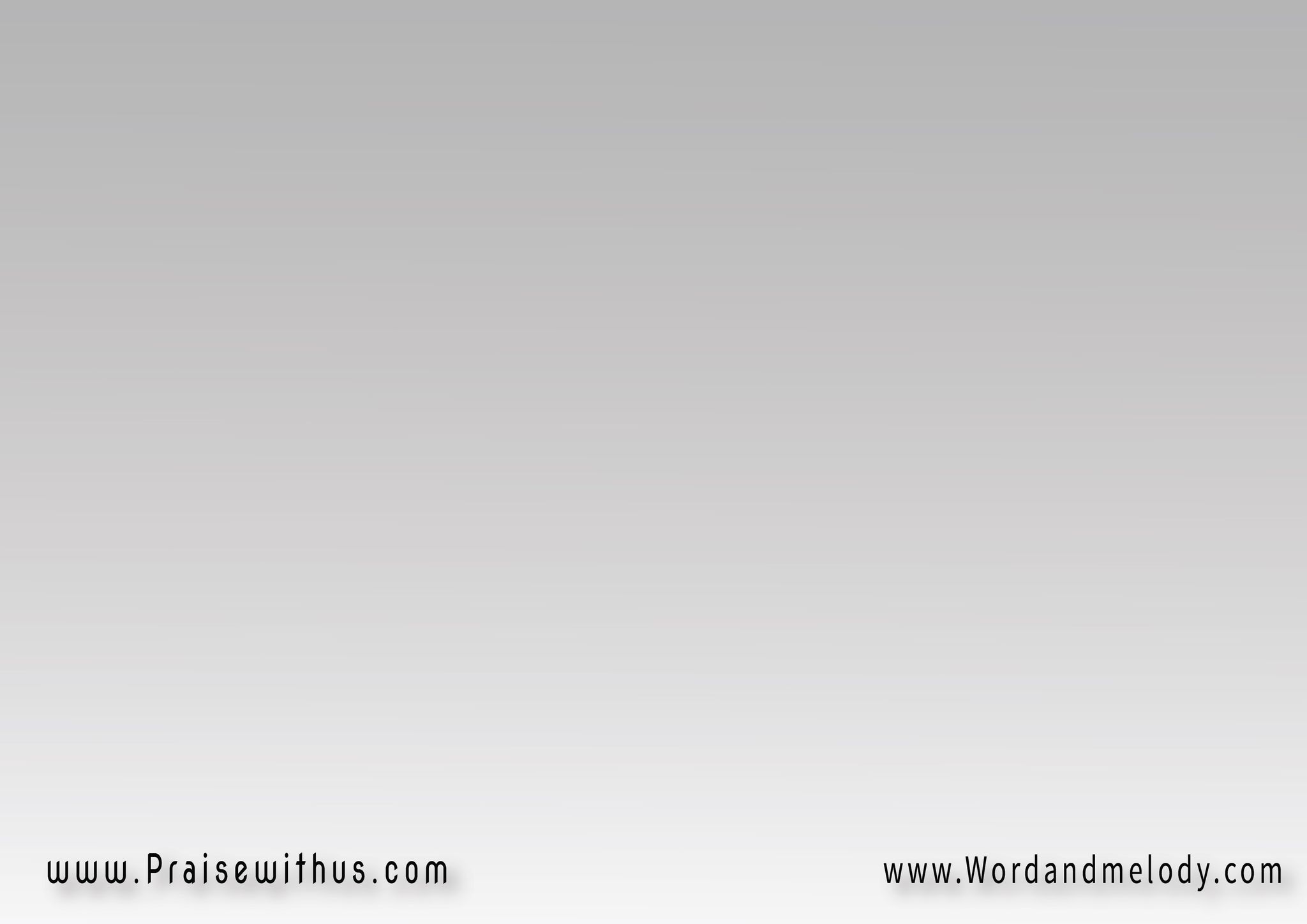 5- شمس التجارب 
قد لوحتني
لكن يسوع يسوع 
أبدا ما تركني
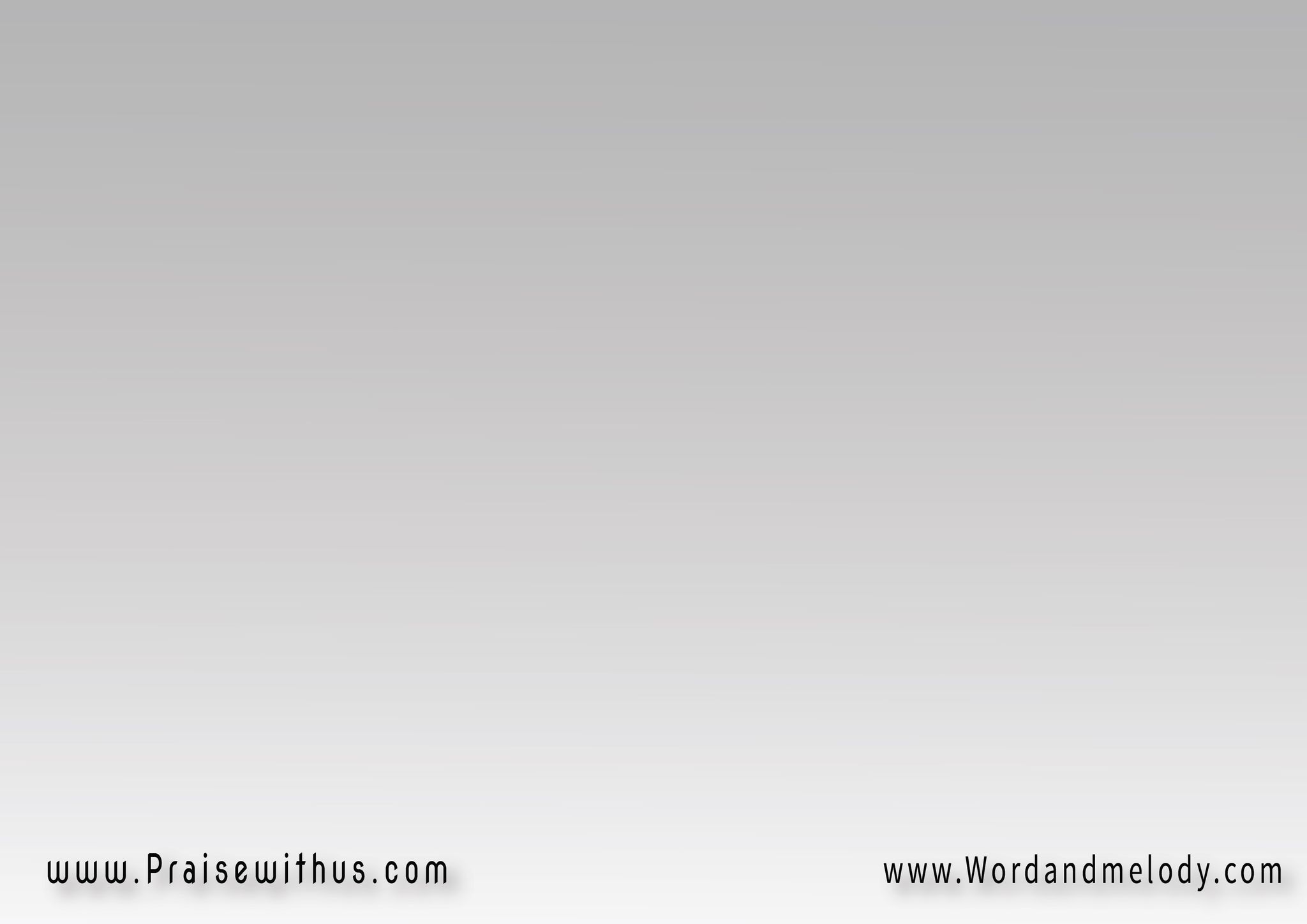 6-قد تركتني 
كل البرية
و بنوا أمي 
أمي غضبوا على
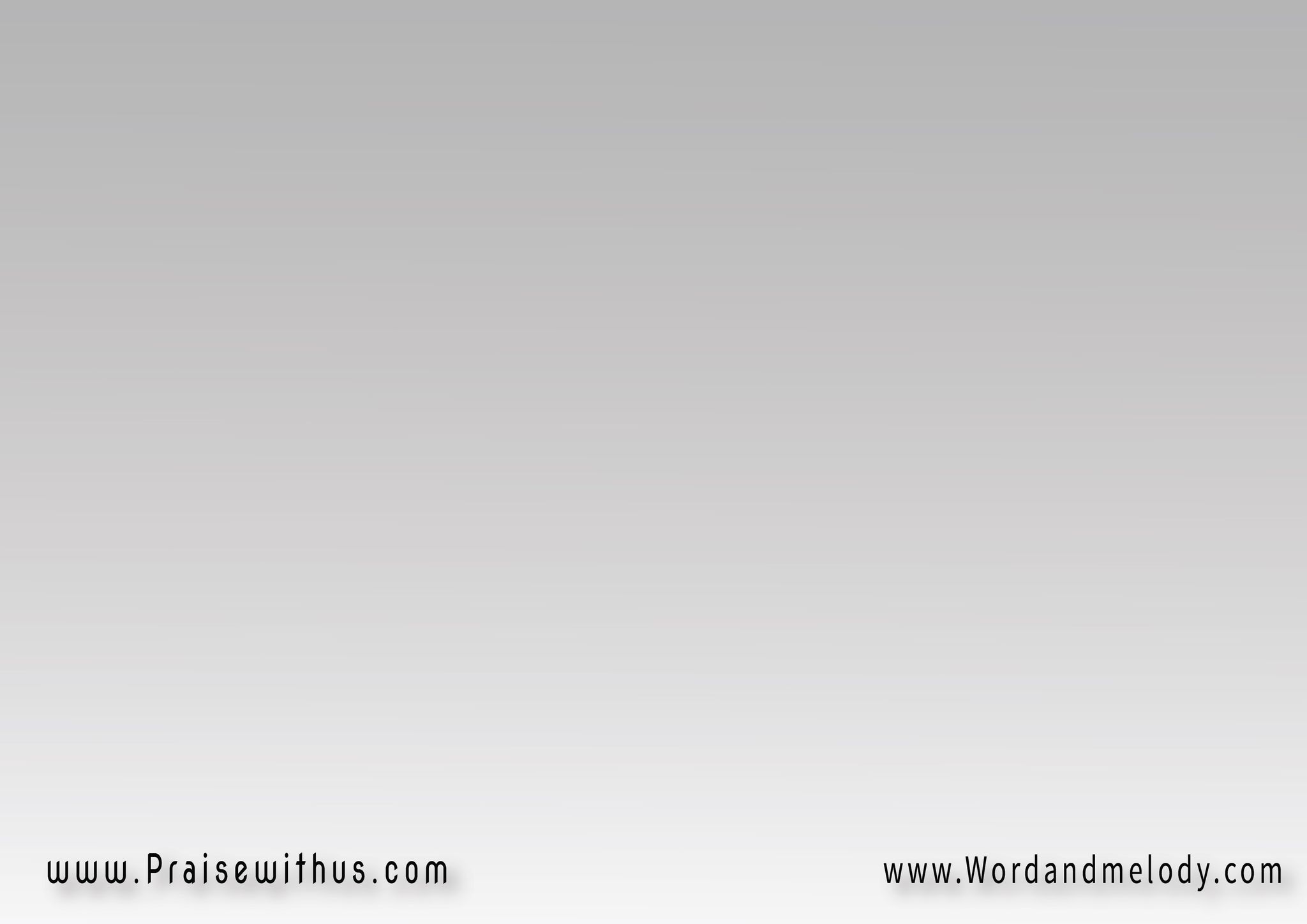 7- لما رآنا في 
الدنيا حزانى
فتش علينا علينا 
مات و أحيانا
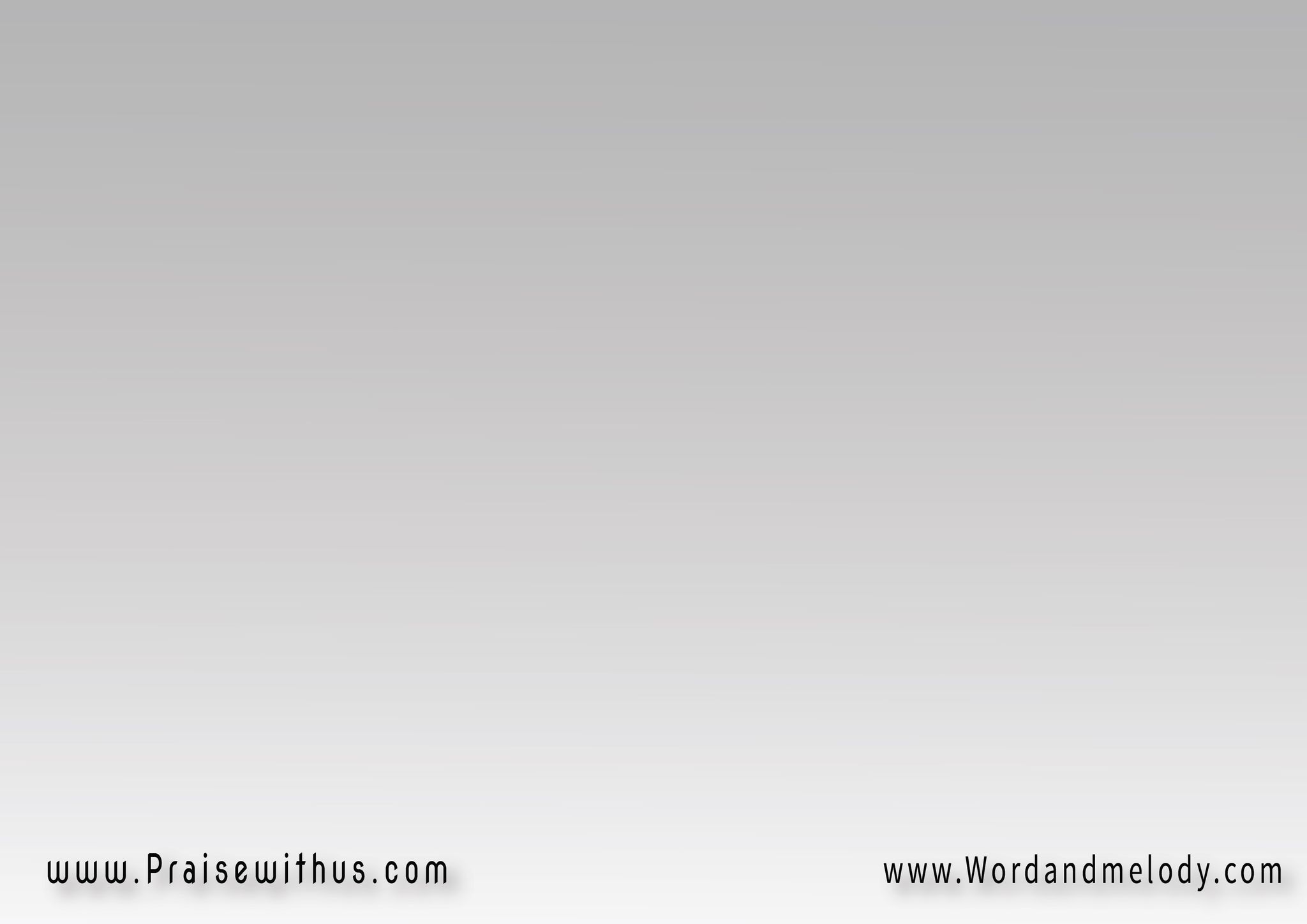 8- يسوع بقربي 
يسوع في قلبي
يا لسروري سروري 
بيسوع ربي
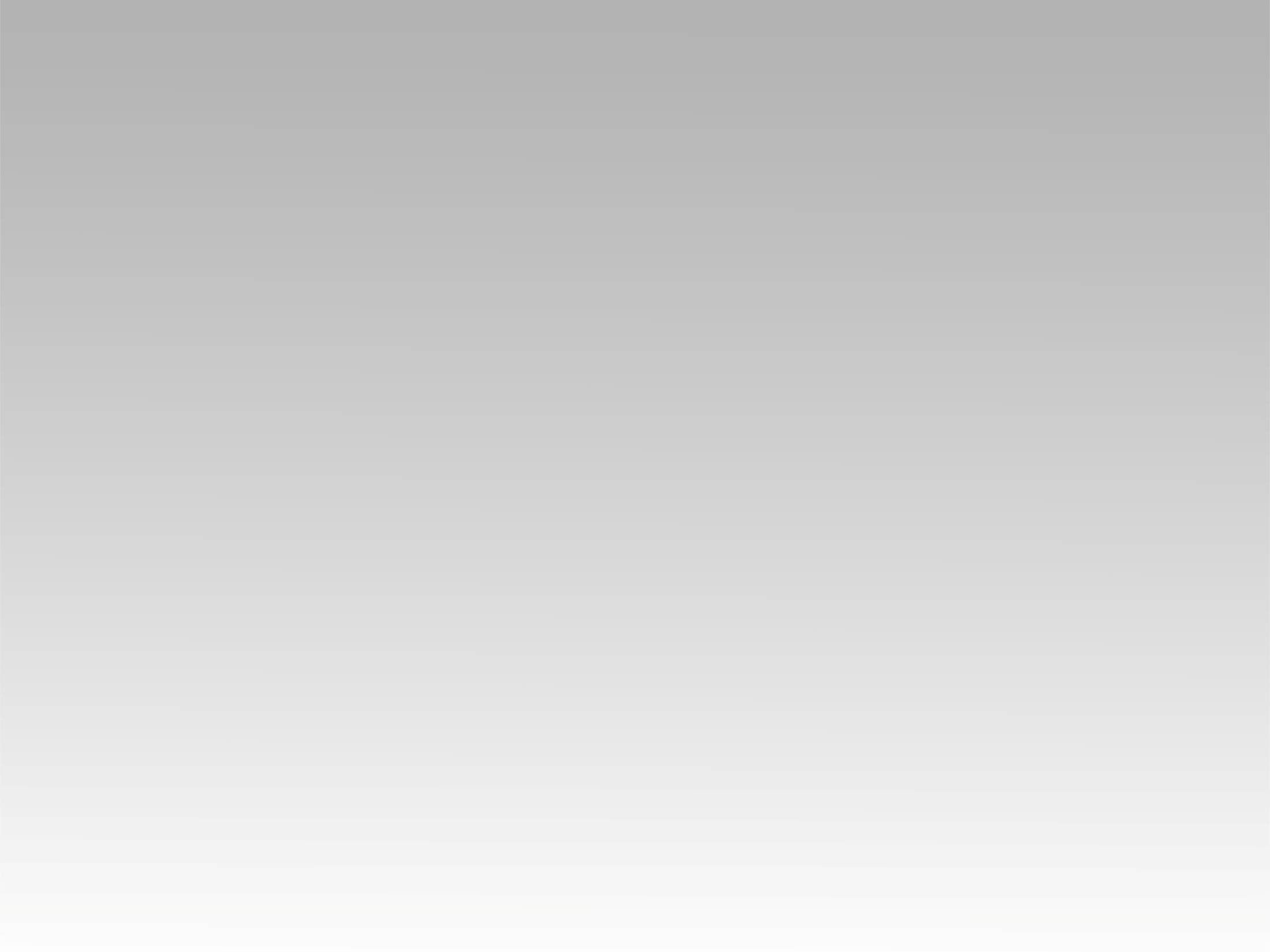 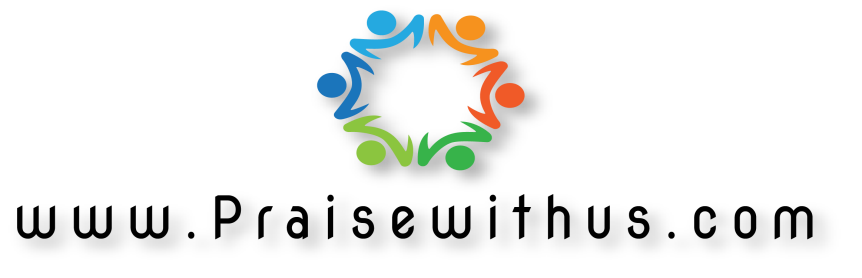